The Tufts University ASA Student Chapter
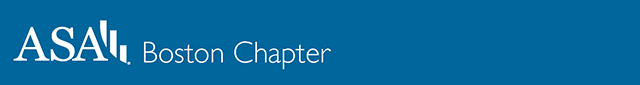 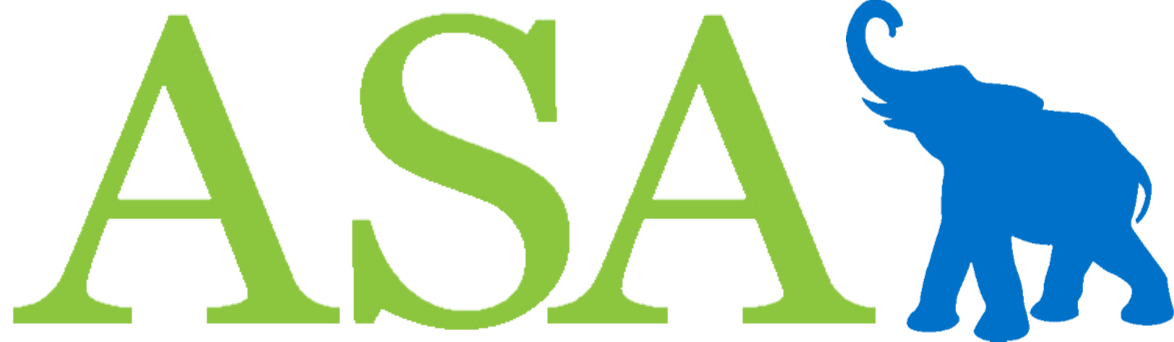 Past functions and future directions
Current Advisors and Faculty
Elena Naumova: Dean of NEDS department
Tana Alarcon Falconi: Associate Professor/industry
Ryan Simpson: PhD in NEDS
Kees Schipper: 2nd year M.S. NEDS
Goals of the Tufts-ASA Chapter
Tufts-ASA works to promote statistical research and practice across Tufts University
Aims:
Foster learning of practical statistical, programming and data science skills 
Build a community of student across Tufts with a common interest in Data Science and Statistics
Connect students with larger community of statisticians in industry, gov’t, and academia
Past ASA Functions/Activities
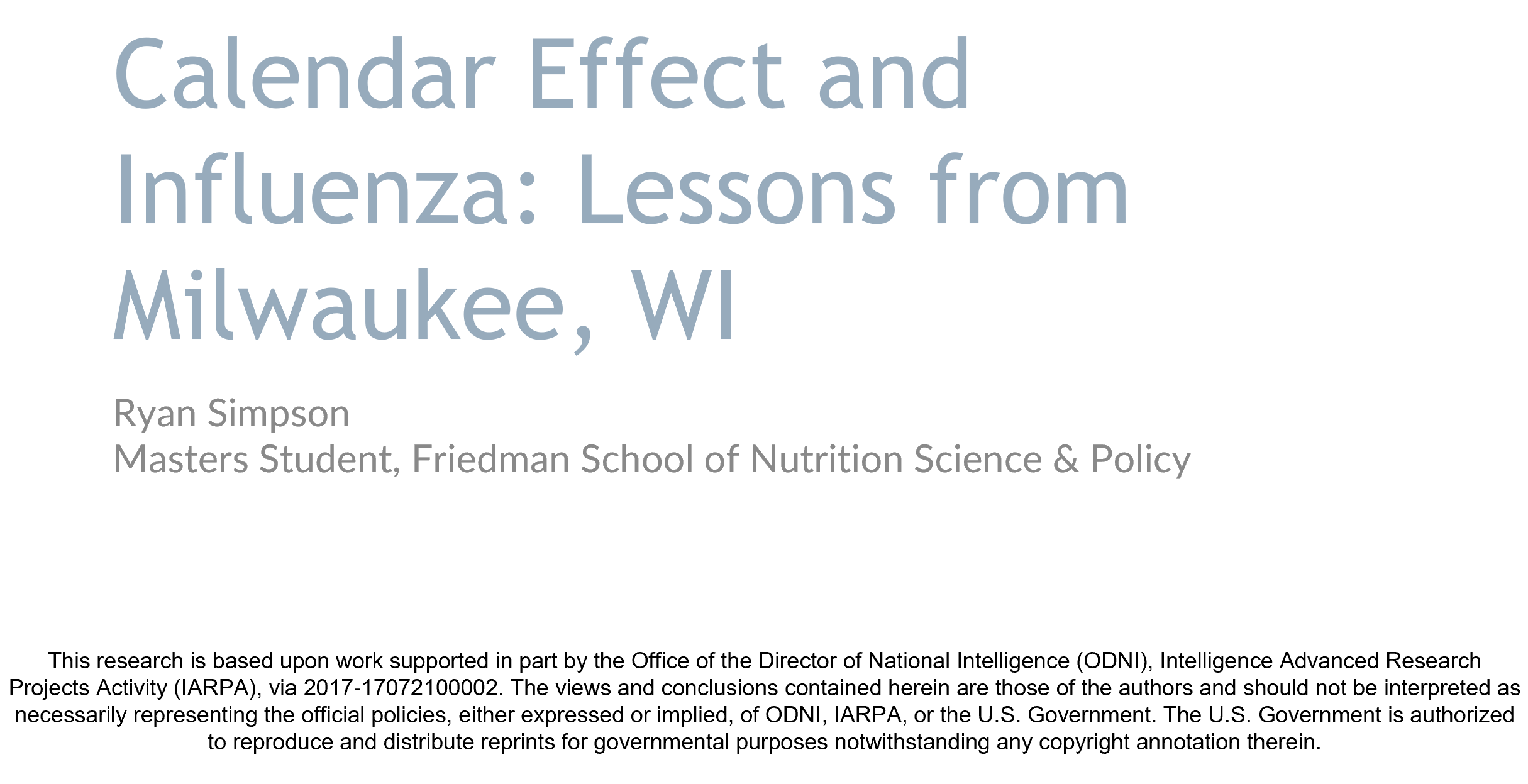 Statistics Tutoring
Within Tufts (coordinated with data lab)
Greater Boston area (volunteering)
Making/hosting workshops with the data lab
Intro/Intermediate programming/stats workshops
Meet with other student chapters (Boston U)
Host conferences
What would benefit students most?
Future functions of Tufts-ASA
Need at least 10 people as members to be officially recognized
Need a President and Vice President
Need a constitution (already have a framework from previous chapter iterations)
Chapter recognition within Tufts (logistics)
Open Discussion!
Why did you attend this meeting?
What do you want in a Tufts-ASA chapter/statistics club?
What skills would you want to gain through Tufts ASA (programming, stats, public speaking and poster presentations, analyzing stats methods…)?
Are there any speakers that you would be interested in inviting to speak?
What are the gaps in the Friedman curriculum that Tufts ASA could fill?
Contact information
If you don’t feel comfortable talking through Zoom in a large group, feel free to reach out to discuss ASA ideas.
Kees.schipper@tufts.edu
Cell: 610-733-0374 
Zoom: 852 759 1111